Corregir con autoridad positiva: la técnica de la hamburguesa
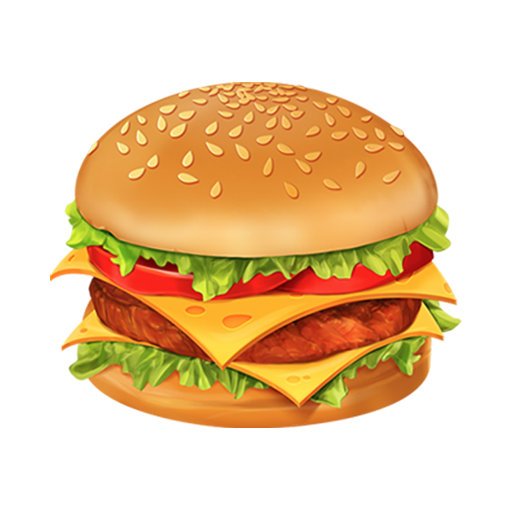 Primera capa. Ayudarle a detectar el error

Segunda capa. Dile algo agradable

Tercera capa. Dile lo que no te gusta

Cuarta capa. Vuelve a decirle algo agradable
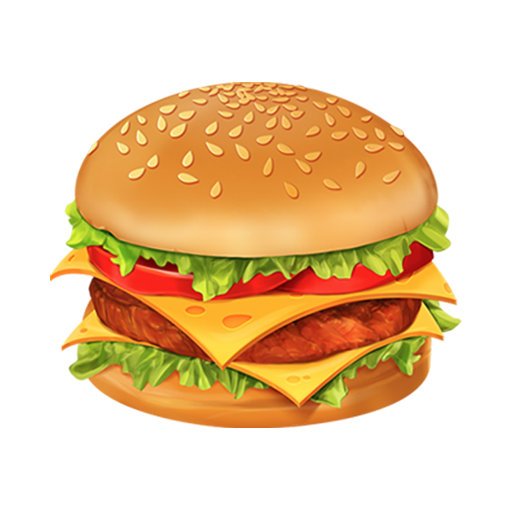 La habitación de los juguetes
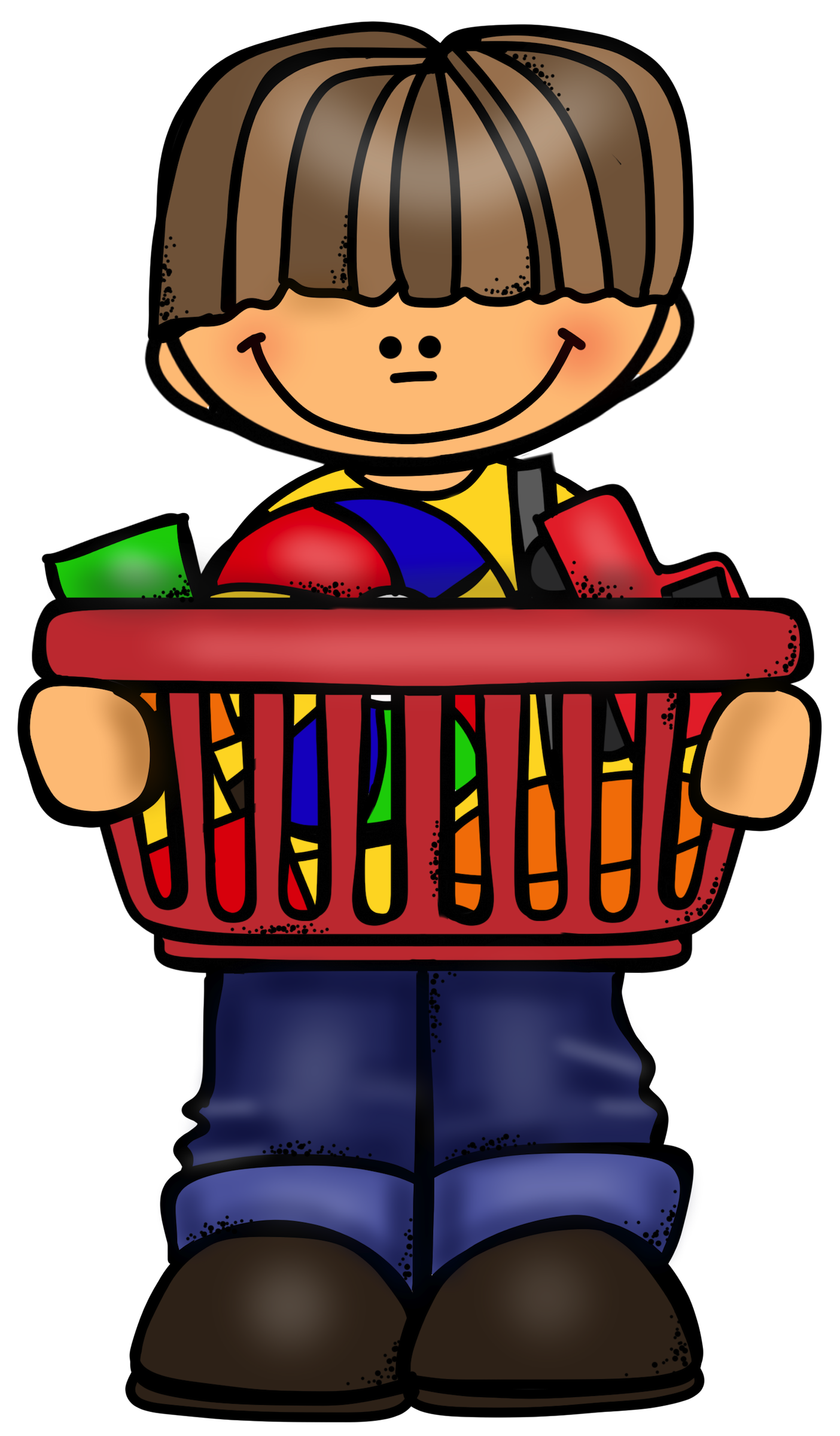 Primera capa: ¿Qué crees que puedes mejorar tu zona de juguetes?

Segunda capa: Ayer tus juguetes estaban muy ordenados

Tercera capa: Hoy no puedo decir lo mismo. Veo los coches por el suelo y la plastilina sin recoger

Cuarta capa: Estoy seguro que sabrás ordenarlos todos, igual que lo hiciste ayer. Gracias.